‘Click and Teach’ GCSE CHEMISTRY
TOPIC: WORD AND SYMBOL EQUATIONS
1 hour ‘lecture lesson’
You should have your book (or paper) and a pen 
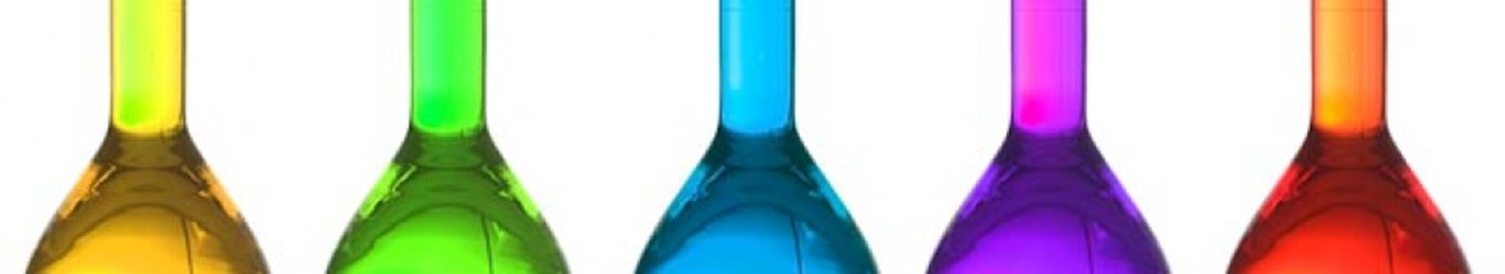 Aims of the lesson
To know what reactants and products are
To deduce word equations from sentences.
Be able to write and balance chemical symbol equations
BONUS
To use state symbols in your symbol equations

In order to maintain social distancing and keep everyone safe:
You will need to copy from the board, rather than have worksheets
There will be EASY, MEDIUM or HARDER tasks for different abilities in the room
(c) Put your hand up if you need some help, but don’t leave your seat.
(d) Don’t share equipment, and keep your work with you at the end of the lesson.
What is a chemical reaction?
Title: Word and Symbol Equations Task 1 – 5 Minutes
Copy the explanation of reactants and products
Reactants
Products
The things we are mixing together (reacting)
The stuff we end up with (what we’ve made)
Extension:
To make pancakes, we use eggs, milk and flour. Can you write a word equation for this?
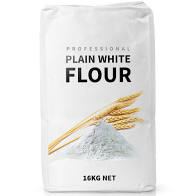 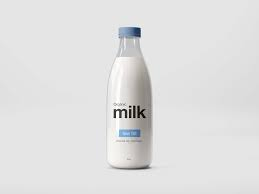 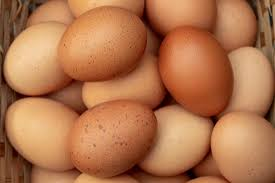 eggs + milk + flour  pancakes
Task 2:Write as word equations
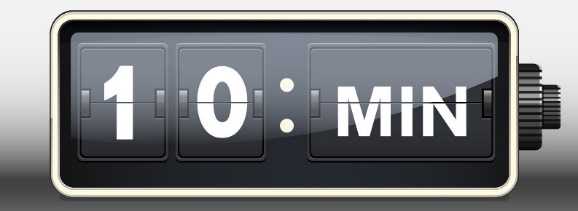 EASY
Sodium reacts with chlorine to produce sodium chloride.
Iron reacts with oxygen to produce iron (III) oxide.
MEDIUM
Magnesium reacts with sulphuric acid to produce a solution of magnesium sulphate and hydrogen.
Hydrochloric acid reacts with calcium carbonate to produce carbon dioxide gas, calcium chloride solution and water.
HARD
Copper nitrate and water is made when copper oxide and nitric acid react.
Methane burns in air to produce water vapour and a gas that turns limewater milky
Answers :
sodium + chlorine  sodium chloride
iron + oxygen  iron (III) oxide
magnesium + sulphuric acid magnesium sulphate + hydrogen.
hydrochloric acid + calcium carbonate  carbon dioxide + calcium chloride + water.
copper oxide + nitric acid  copper nitrate + water
methane + oxygen  carbon dioxide + water
Task 3: True/False
Hydrogen + Oxygen  Water		                            Hydrogen is a reactant.

Sodium + Bromine  Sodium Bromide  	                             Bromine is a product

Magnesium + Oxygen  Magnesium Oxide                         Magnesium oxide is a product

Aluminium + Chlorine  Aluminium Chloride                       Aluminium and chlorine are reactants

Calcium oxide + Hydrochloric acid  Calcium chloride + water  Calcium oxide, hydrochloric acid and water are reactants whereas calcium chloride is a product.
Extension: Can you correct the statements that are false?
Answers :
Hydrogen + Oxygen  Water		                            Hydrogen is a reactant. TRUE

Sodium + Bromine  Sodium Bromide  	                             Bromine is a product FALSE Bromine is a reactant.

Magnesium + Oxygen  Magnesium Oxide                         Magnesium oxide is a product TRUE

Aluminium + Chlorine  Aluminium Chloride                       Aluminium and chlorine are reactants TRUE

Calcium oxide + Hydrochloric acid  Calcium chloride + water  Calcium oxide, hydrochloric acid and water are reactants whereas calcium chloride is a product. FALSE Calcium oxide and hydrochloric acid are reactants whereas calcium chloride and water are products.
Chemical Symbol Equations
A chemical symbol equation uses symbols from the periodic table instead of words.

WORD:
Hydrogen + Chlorine  Hydrochloric acid

SYMBOL
H2 + Cl2  HCl

Is there anything you notice about the symbol equation?
Balancing Equations
An equation is balanced when there are equal number of atoms of each element on both sides of the arrow. Equations have to be balanced as atoms cannot just appear and reappear (cannot be created/destroyed).

For example:
H2 + Cl2  HCl is not balanced as the number of atoms on each side is not equal. We have 2 H on the left, 1 on the right and 2 Cl on the left and only 1 on the right.


Balancing an Equation – How to do it
Count up the atoms on each side of the formula and make them equal by placing a large number (coefficient) IN FRONT of the formula.

You can NEVER change the small numbers (subscripts) within a given equation.
Watch this video
https://www.youtube.com/watch?v=bSlqA8nedGQ
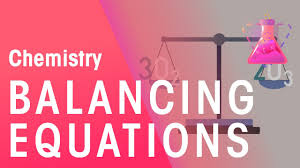 Hydrogen + Chlorine  Hydrochloric AcidH2 	+ 	Cl2    	HCl
2
2
H = 2			H = 1

Cl = 2			Cl = 1
x 2
2
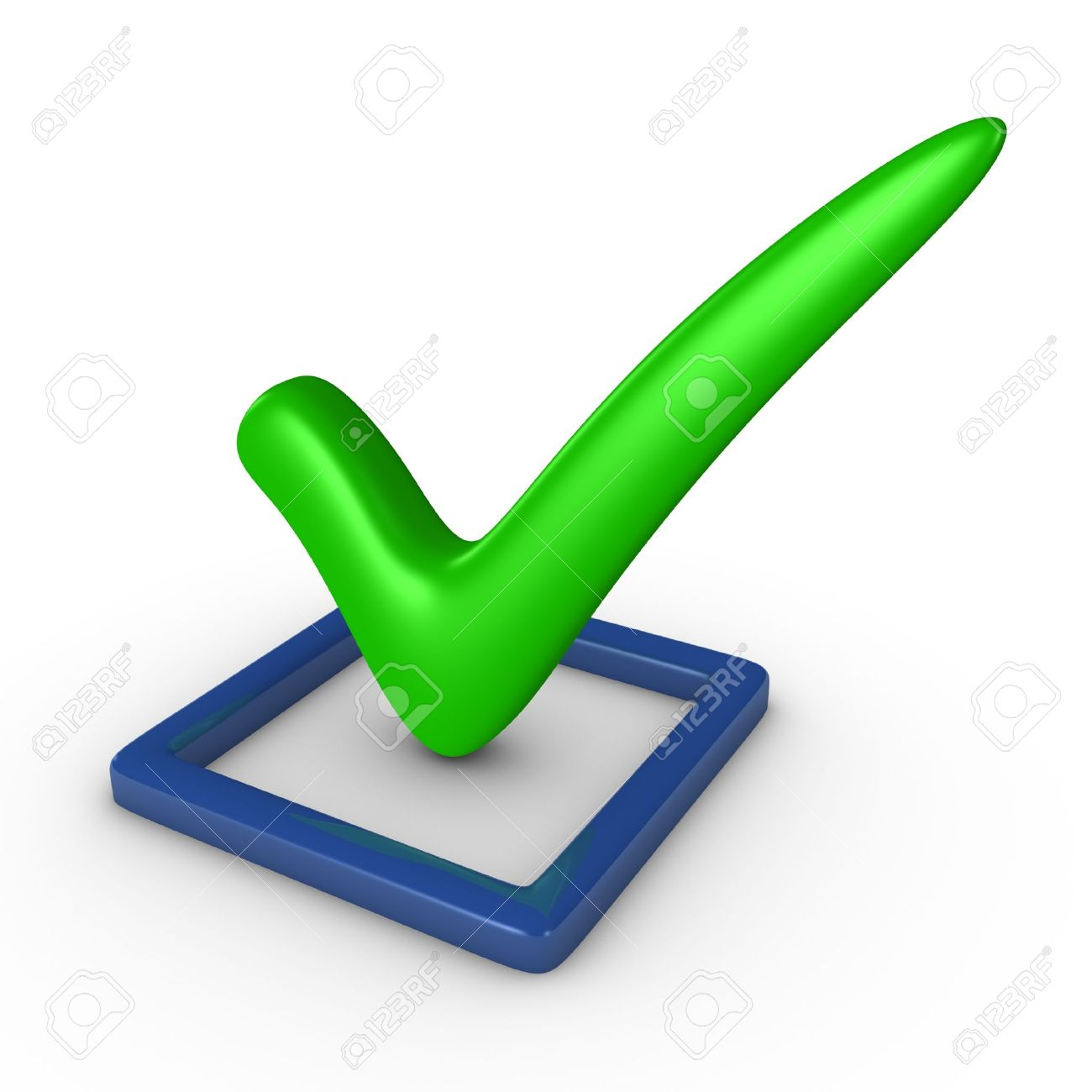 Calcium + Oxygen  Calcium Oxide Ca 	+ 	O2    	CaO
2
2
2
2
Ca = 1				Ca = 1

O = 2				O = 1
2
x 2
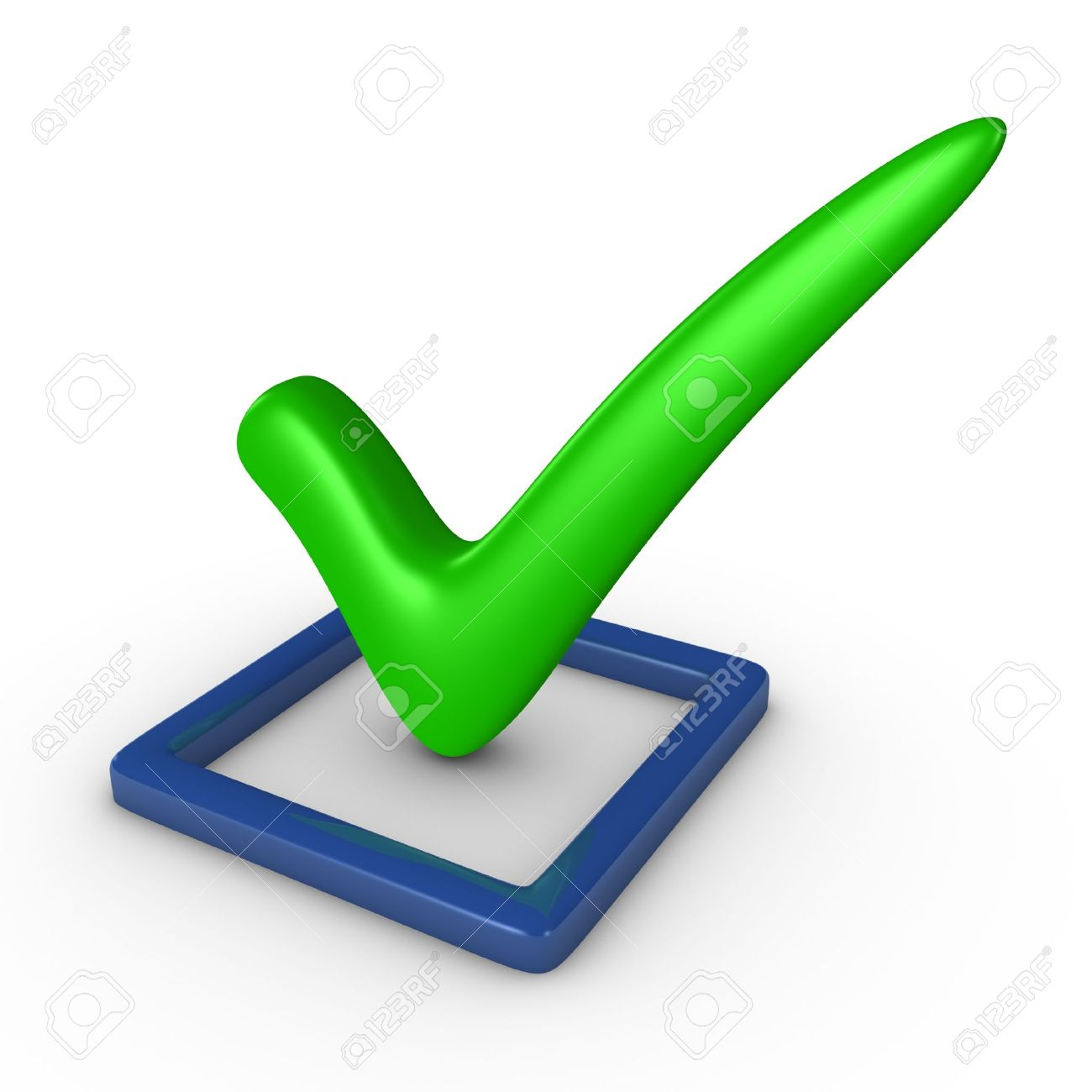 Nitrogen + Hydrogen  AmmoniaN2 	+ 	H2    	NH3
2
3
2
x 2
N = 2				     N = 1

H = 2				     H = 3
6
x 3
6
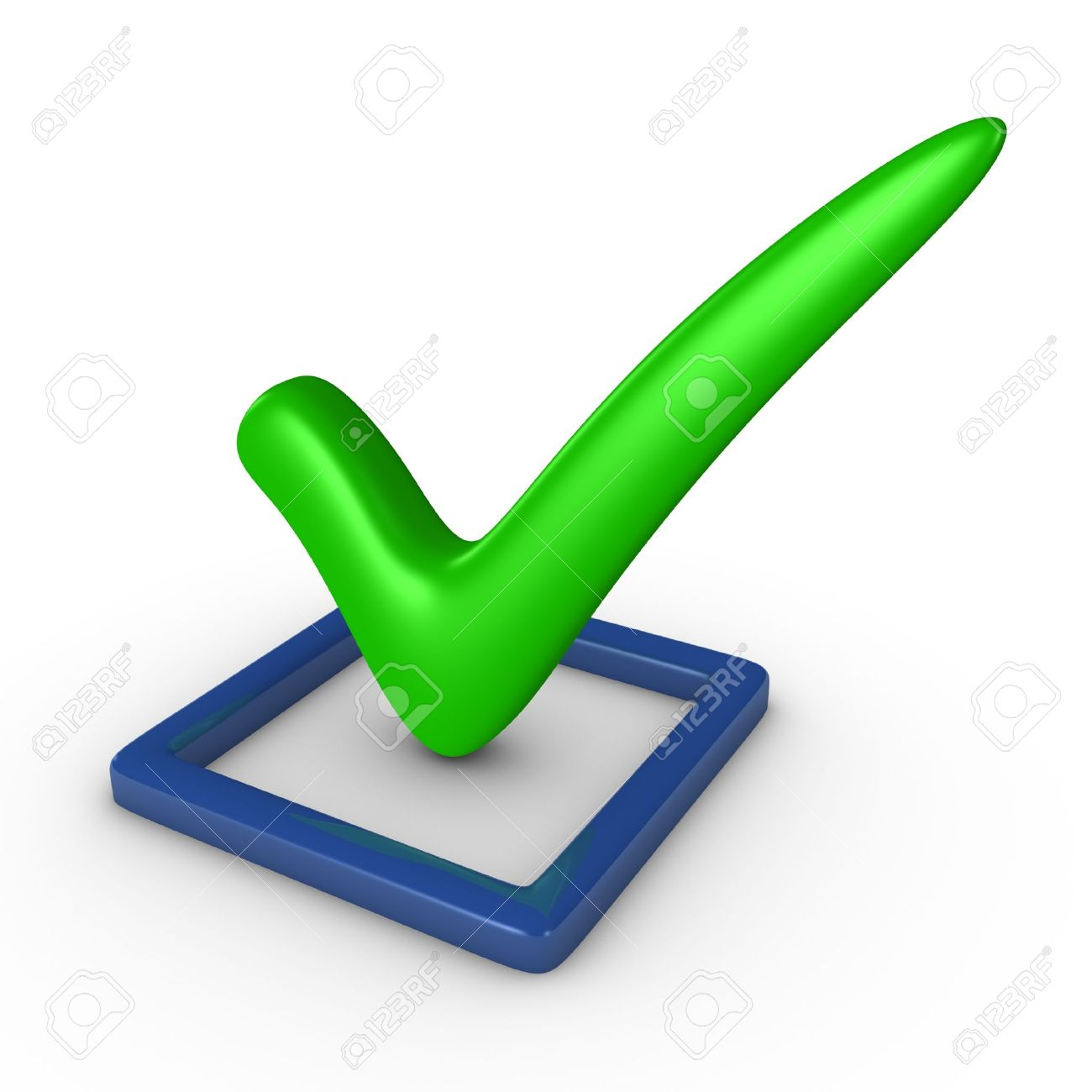 Task 4: Balance the chemical equations
EASY
H2 + O2  H2O
Ca + O2  CaO
Ca + HCl  CaCl2 + H2
MEDIUM
BaCl2 + Li2SO4  LiCl + BaSO4
Al + Br2  AlBr3
H2SO4 + RbOH  Rb2SO4 + H2O
HARD
Fe2O3 + C  Fe + CO2
HNO3 + Mg(OH)2  Mg(NO3)2 + H2O
MgCl2 + NaOH  Mg(OH)2 + NaCl
C3H8 + O2  CO2 + H2O
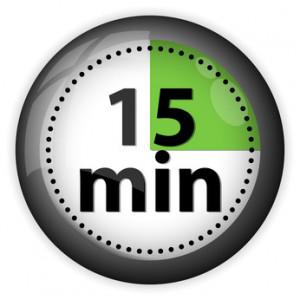 Answers :
EASY
2H2 + O2  2H2O
2Ca + O2  2CaO
Ca + 2HCl  CaCl2 + H2
MEDIUM
BaCl2 + Li2SO4  2LiCl + BaSO4
2Al + 3Br2  2AlBr3
H2SO4 + 2RbOH  Rb2SO4 + 2H2O
HARD
2Fe2O3 + 3C  4Fe + 3CO2
2HNO3 + Mg(OH)2  Mg(NO3)2 + 2H2O
MgCl2 + 2NaOH  Mg(OH)2 + 2NaCl
C3H8 + 5O2  3CO2 + 4H2O
State Symbols
State symbols show the physical state of each substance in a chemical reaction.
solid = s
liquid = l
gas = g
Dissolved in water/Solution (aqueous) = aq

Most acids and alkalis that we use are solutions. ​
All metals are solids (except mercury!) ​
All ionic substances are solid. 

Carbon + Oxygen  Carbon Dioxide
C (s) + O2 (g)  CO2 (g)
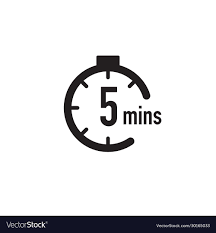 Task 5: Rewrite these as symbol equations with state symbols
Hydrogen and oxygen are both gases that react together to make water.
H2( ) + O2( )  H2O( )
Magnesium oxide is a white powder that is made when magnesium is burned in oxygen gas.
Mg( ) + O2( )  MgO( )
Magnesium and hydrochloric acid react together to make hydrogen gas and magnesium chloride (which is dissolved in water).
Mg( ) + HCl( )  H2( ) + MgCl2( )
Extension: Can you balance them?
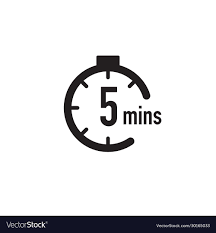 Answers :
Hydrogen and oxygen are both gases that react together to make water vapour
2H2(g) + O2(g)  2H2O(g)
Magnesium oxide is a white powder that is made when magnesium is burned in oxygen gas.
2Mg(s) + O2(g)  2MgO(s)
Magnesium and hydrochloric acid react together to make hydrogen gas and magnesium chloride (which is dissolved in water).
Mg(s) + 2HCl(aq)  H2(g) + MgCl2(aq)
Aims of the lesson – how did we do?
To know what reactants and products are
To deduce word equations from sentences.
Be able to write and balance chemical symbol equations
BONUS
To use state symbols in your symbol equations
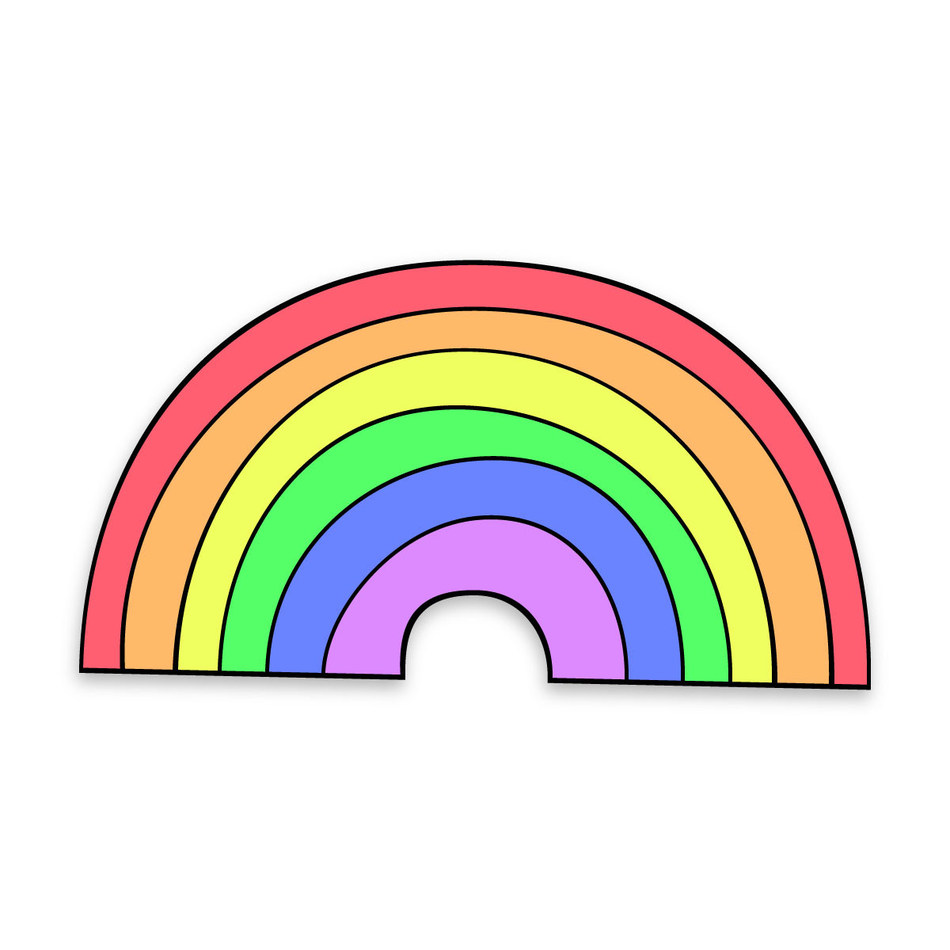 BONUS VIDEO
If you’ve worked really efficiently: 

Sit back and relax, no questions on this one:
https://www.youtube.com/watch?v=2S6e11NBwiw